Library Consortium Director’s ReportCCL Deans & Directors MeetingMarch 21, 2019
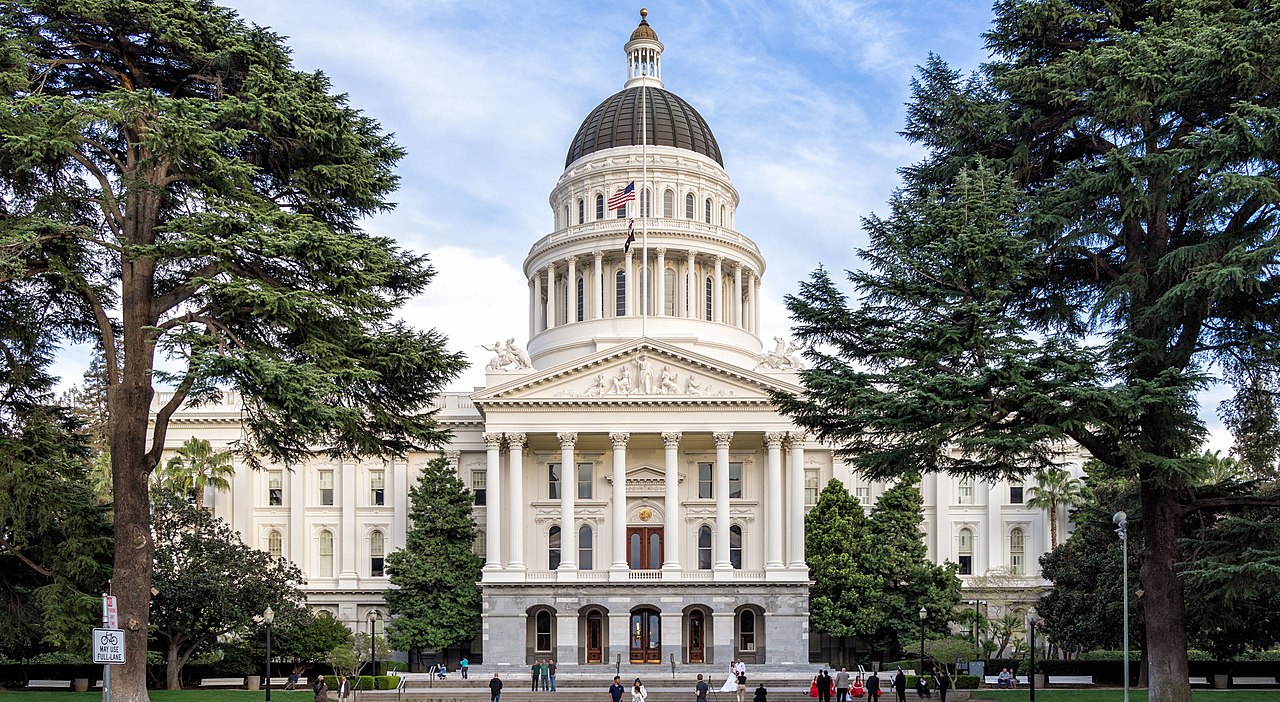 James Wiser
CCL
Dean’s & Director’s Meeting
March 8, 2018
Sacramento, CA
Outline
Aggregate Licensing
State of Price Increases
Trends
Things To Know This Year
Questions, Comments, and Feedback
Aggregate Licensing* FY2014: $6,015,187 FY2015: $6,181,137FY2016: $7,938,612 FY2017: $10,053,739FY2018: $10,693,832
*Does not include the Statewide EBSCO purchase
Participation Report
Top Vendors:
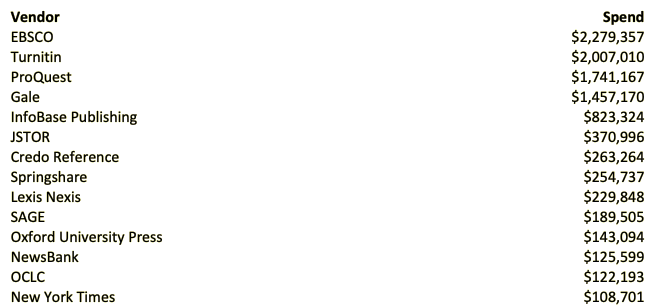 Participation Report
Top Spenders in FY2018:
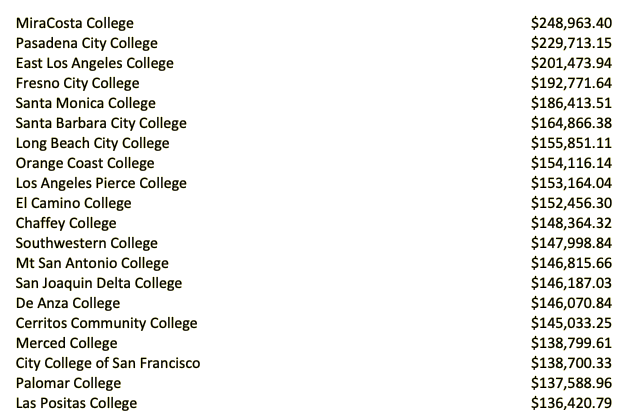 Trends: State of Price Increases
The Good: 	0% increases from several (JSTOR, Ambrose Video, Intelecom, Mosio)

The OK:  Noodletools (3%) EBSCO (4%), Oxford University Press* (5%), Lexis-Nexis (5%), SAGE (5%), Proquest (5%), Gale (5%), World Book* (3%), Newsbank (5%)

The Ugly: McGraw-Hill (6%), Springer Nature (7%), Swank (9%+), Science (+20%)

 			FY 2018 vs FY 2017: Avg. increase of 4.03%
Things To Know This Year
Library Consortium Business Model Review
Pay Your Bills
New Procurement System Is Coming
We Don’t Work With Some Vendors (Ahem, Kanopy)
PAY YOUR BILLS
…or my friends will find you.
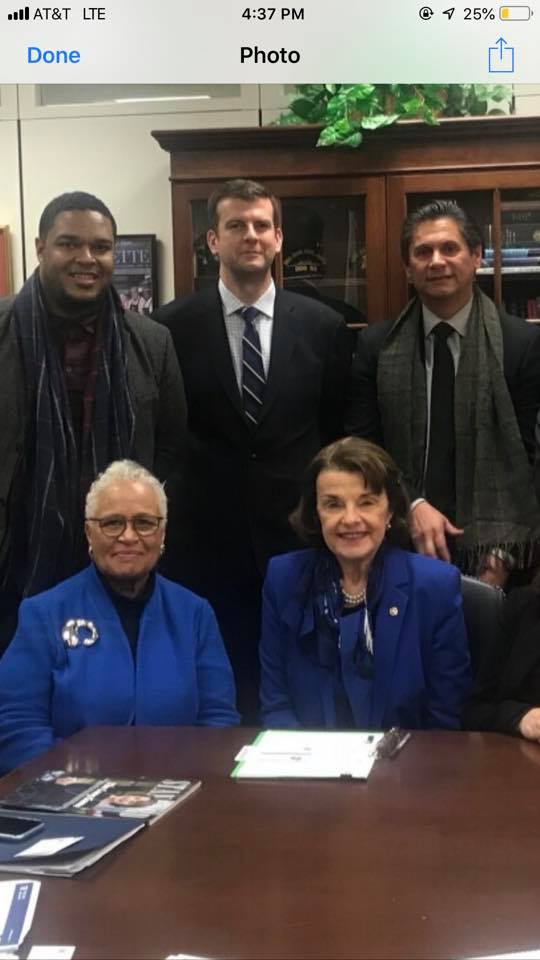 Questions/Comments/Concerns?James Wiserjwiser@ccleague.org 916.800.2175